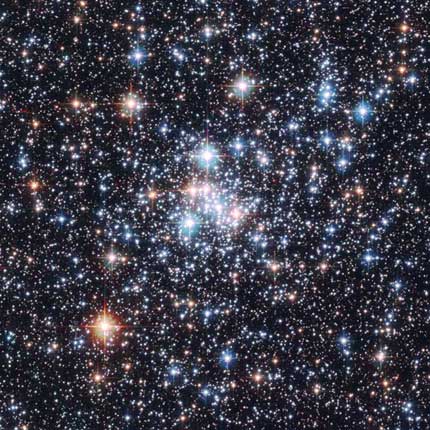 Por que não existem estrelas verdes?
Andrea Greff
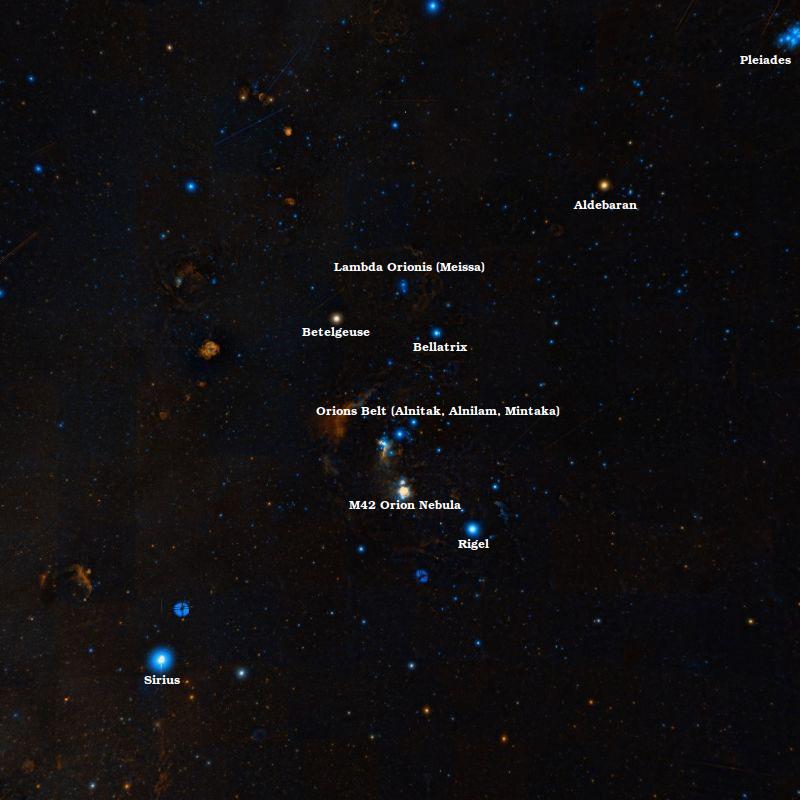 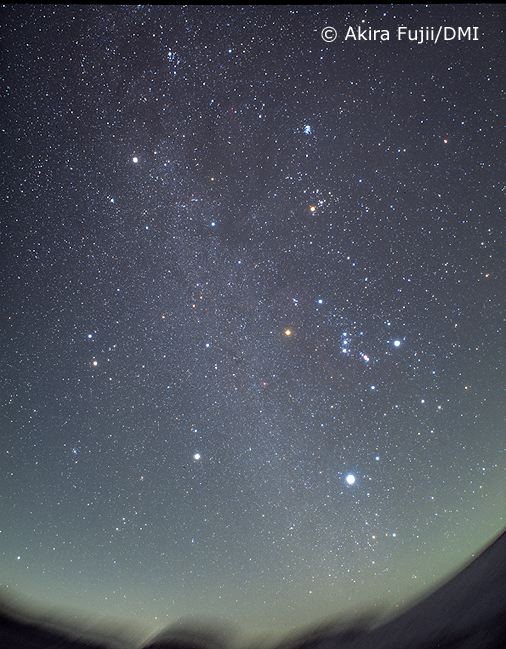 [Speaker Notes: Contemplavamos o ceu noturno em uma localidade do interior. Orion
estava bem sobre nossas cabecas. Em um de seus vertices, Betelgeuse apresentava
uma coloracao alaranjada. No vertice oposto, Rigel brilhava vivamente com um
certo tom azul. Um pouco a sudeste, Sirius dominava o panorama como um intenso
farol branco. Ja a noroeste, Aldebaran era alaranjada, quase vermelha. Alguem
lembrou Antares, a rival vermelha de Marte, invisivel aquela hora.]
Pensando um pouco ...
Estrelas verdes existem?



Não existem? Ou 
não as percebemos?

Por que não vemos estrelas verdes?
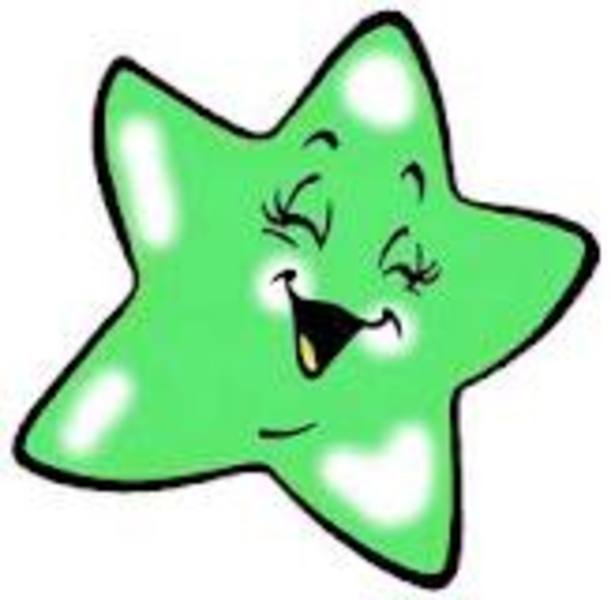 [Speaker Notes: E, de repente, a pergunta:
- Porque nao existem estrelas verdes?
Gabi, oito anos, tinha a resposta na ponta da lingua:
- Porque nunca ninguem viu uma, ora...
Resposta intrigante. Sera que as coisas so existem porque as vemos? E
se existem por si mesmas, serao elas como as percebemos, ou terao seu jeito proprio
de ser? O que queremos de fato dizer, quando afirmamos a existencia ou a
inexistencia de algo? Melhor reformular a questao: porque nao vemos estrelas
verdes? Esta nova pergunta admite uma resposta mais objetiva e prosaica, em
termos de Fisica. Senao, vejamos.]
Radiação térmica
Objeto suficientemente aquecido torna-se incandescente e irradia luz.
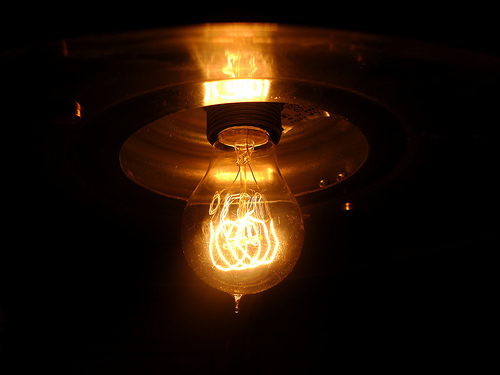 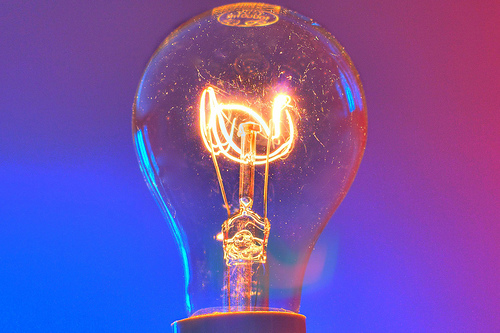 [Speaker Notes: A coloracao das estrelas e um exemplo do fenomeno chamado de radiacao
termica. Sabe-se, ha muito tempo, que um objeto suficientemente aquecido
irradia luz, torna-se incandescente (por exemplo, um ferro em brasa na forja do
ferreiro ou o filamento de uma lampada incandescente). Sabe-se, tambem, que a
cor da luminosidade irradiada depende da temperatura. A medida que o objeto
esquenta, inicialmente emite apenas calor, depois brilha de um vermelho fosco, do
qual passa a um a um vermelho vivo, a um alaranjado, amarelo, branco e, finalmente,
azulado (e possivel que, a esta altura, ja haja ate mudado de estado fisico...).
Existe ate um instrumento para medir a temperatura de objetos incandescentes,
observando a sua coloracao: o pirômetro ótico.]
Radiação térmica
Cor da luminosidade irradiada depende da temperatura.
Pirômetro ótico.
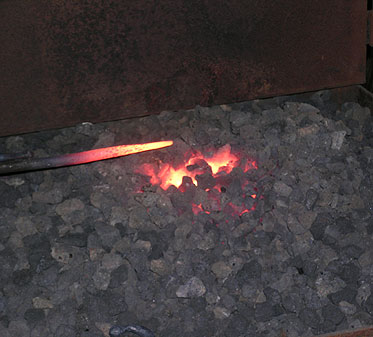 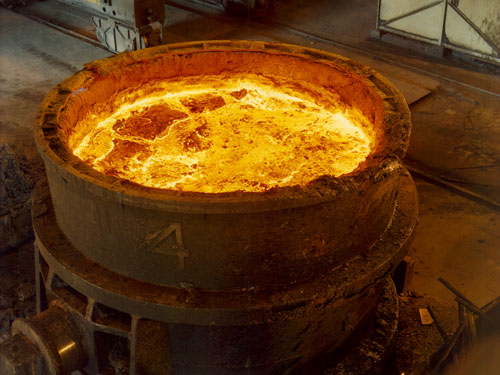 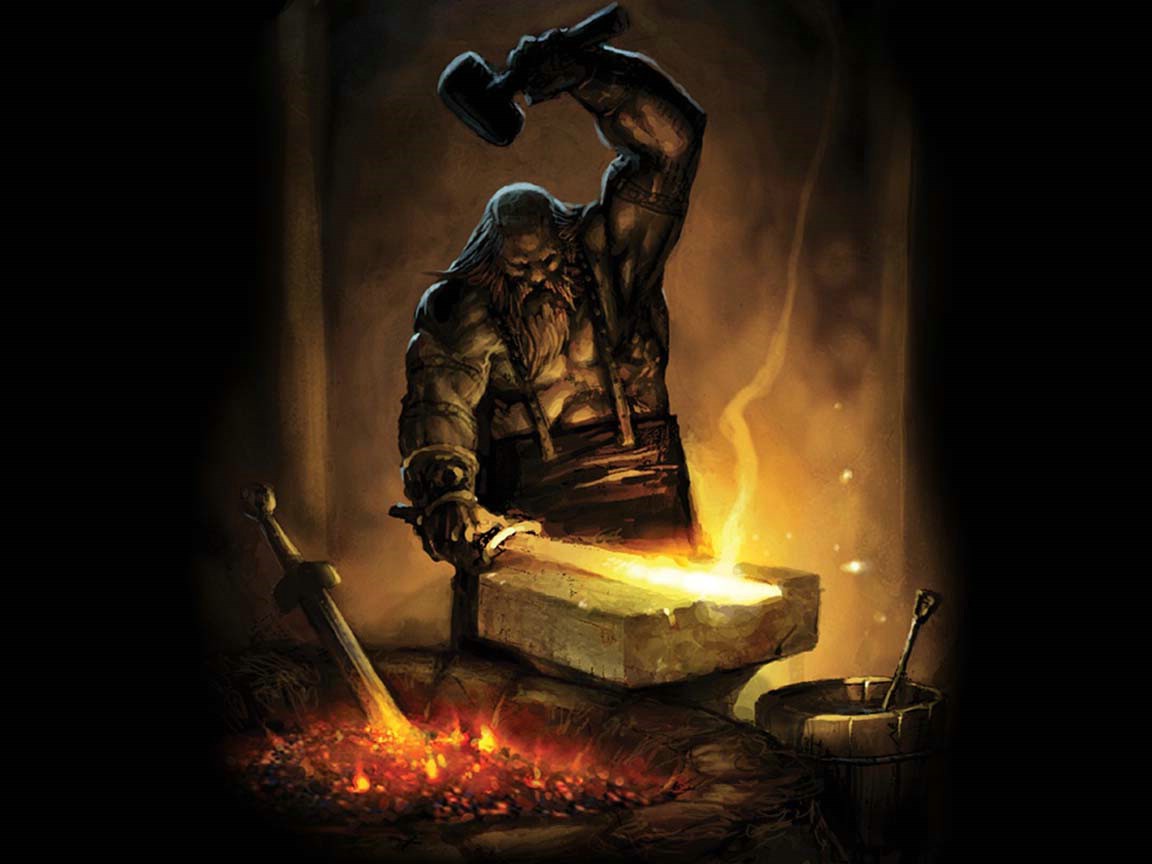 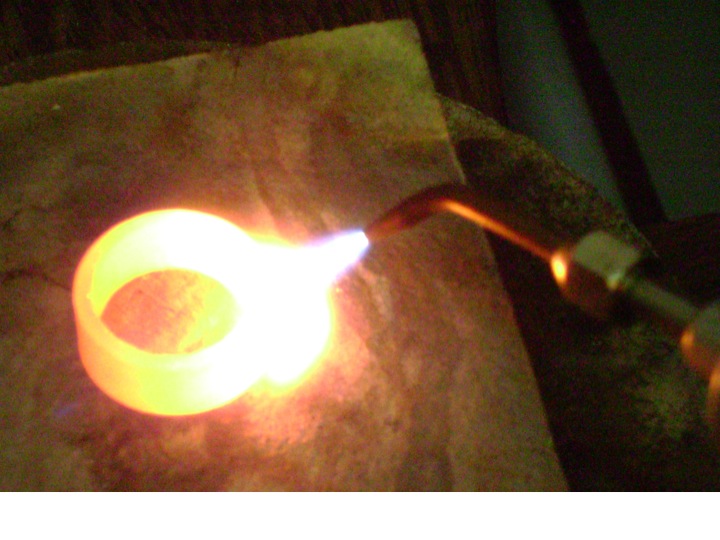 [Speaker Notes: A coloracao das estrelas e um exemplo do fenomeno chamado de radiacao
termica. Sabe-se, ha muito tempo, que um objeto suficientemente aquecido
irradia luz, torna-se incandescente (por exemplo, um ferro em brasa na forja do
ferreiro ou o filamento de uma lampada incandescente). Sabe-se, tambem, que a
cor da luminosidade irradiada depende da temperatura. A medida que o objeto
esquenta, inicialmente emite apenas calor, depois brilha de um vermelho fosco, do
qual passa a um a um vermelho vivo, a um alaranjado, amarelo, branco e, finalmente,
azulado (e possivel que, a esta altura, ja haja ate mudado de estado fisico...).
Existe ate um instrumento para medir a temperatura de objetos incandescentes,
observando a sua coloracao: o pirômetro ótico.]
Radiância espectral
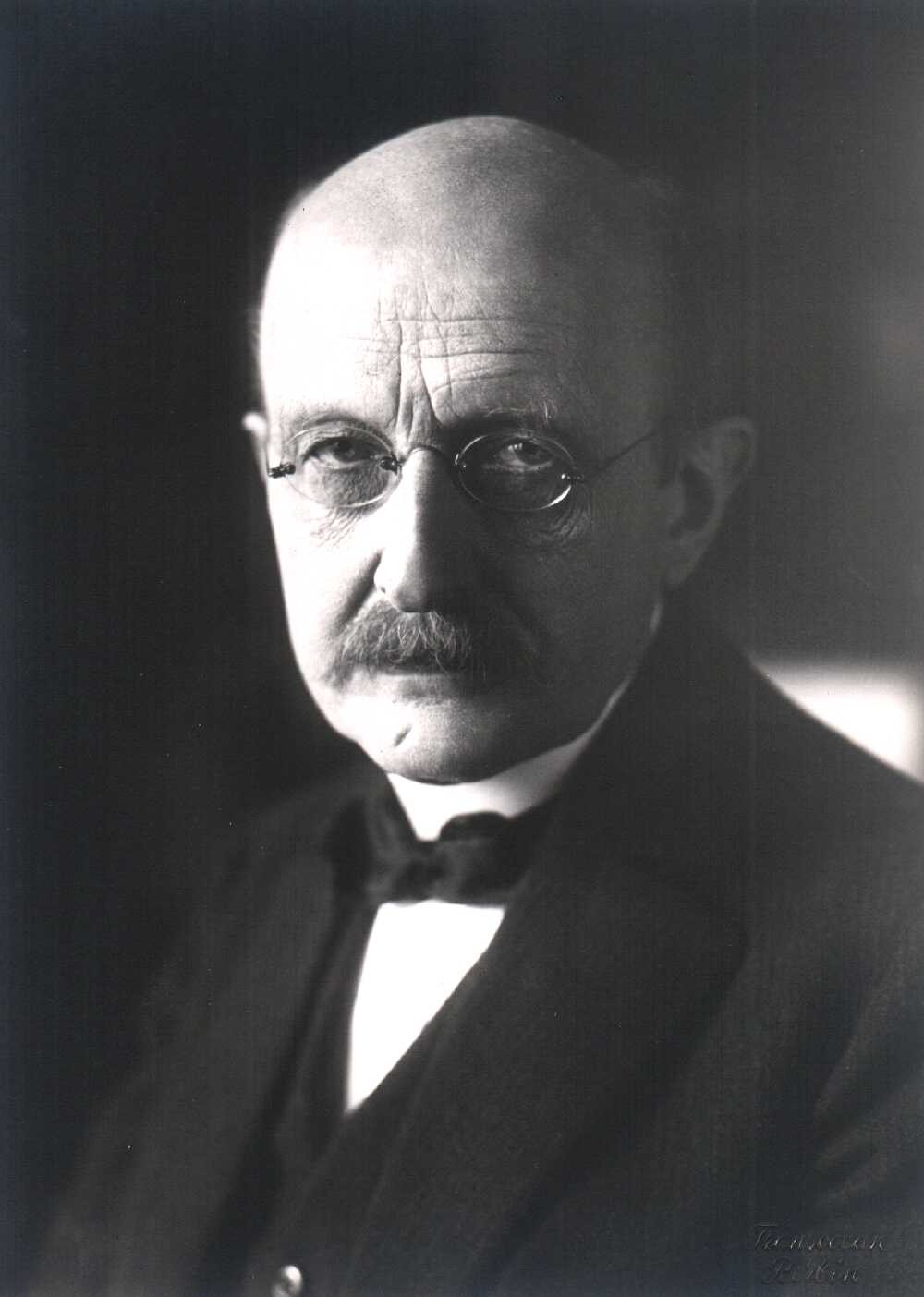 Descreve como a radiação se distribui pelos vários compri-mentos de onda do espectro eletromagnético.

Max Planck, 1990.

A função RT(λ) representa a quantidade de energia emitida sob a forma de ondas eletro-magnéticas de comprimento de onda λ, por unidade de tempo e de área, por um objeto a temperatura absoluta T.
[Speaker Notes: Em outubro de 1900, Max Planck encontrou uma formula empirica
capaz de descrever a radiacao termica, isto e, uma formula capaz de reproduzir
satisfatoriamente os dados experimentais. Uma maneira moderna de escrever a
formula de Planck ei:
1
2 1
5
2
−
= T hc / kT e
R ( ) c h λ λ
π
λ
sendo h a constante de Planck, c a velocidade da luz e k a constante de Boltzmann.
A funcao RT(λ), chamada de radiância espectral, descreve como a radiacao
se distribui pelos varios comprimentos de onda do espectro eletromagnetico:
RT(λ) representa a quantidade de energia emitida sob a forma de ondas eletromagneticas
de comprimento de onda λ, por unidade de tempo e de area, por um
objeto a temperatura absoluta T. Na formula original de Planck, apareciam constantes
arbitrarias, cujos valores eram obtidos por ajuste numerico, fazendo-se com
que o grafico da funcao matematica coincidisse com o grafico experimental RT(λ)
× λ. Foi no decorrer das buscas de explicacao teorica do fenomeno que elas foram
sendo identificadas com as constantes universais que agora la estao. Alias, foram
justamente tais buscas que desencadearam o surgimento da Fisica Quanticaii.
A formula de Planck aplica-se, na verdade, a um irradiador ideal,
tambem conhecido como corpo negro ou cavidade. O leitor interessado pode recorrer
a bibliografia indicada para mais detalhes. No caso de objetos reais, ocorrem
desvios e no caso especifico das estrelas, existem peculiaridades que escapam
a essa descricao matematica, mas que, tendo em vista apenas responder a questao
proposta, podemos desconsiderar.]
Radiância espectral
Qualquer objeto, a qualquer temperatura, emite radiação de modo a abranger todo o espectro eletromagnético.
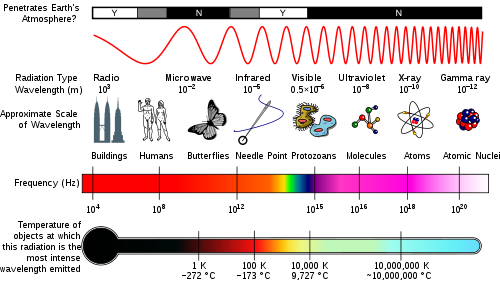 [Speaker Notes: Qualquer objeto, a qualquer temperatura, emite radiacao de modo a
abranger todo o espectro eletromagnetico, isto e, de modo a varrer um continuum
de comprimentos de onda entre zero e infinito. A funcao RT(λ) assume um valor
maximo para um certo comprimento de onda, que e tanto maior quanto mais elevada
for a temperatura.]
Radiância espectral
A função RT(λ) assume um valor máximo para um certo comprimento de onda, que é tanto maior quanto mais elevada for a temperatura.
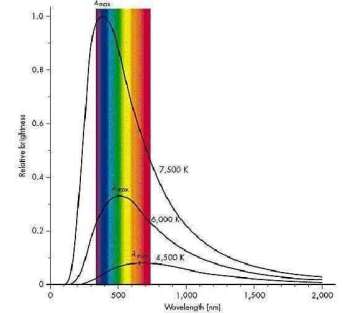 [Speaker Notes: Qualquer objeto, a qualquer temperatura, emite radiacao de modo a
abranger todo o espectro eletromagnetico, isto e, de modo a varrer um continuum
de comprimentos de onda entre zero e infinito. A funcao RT(λ) assume um valor
maximo para um certo comprimento de onda, que e tanto maior quanto mais elevada
for a temperatura.]
Radiância espectral
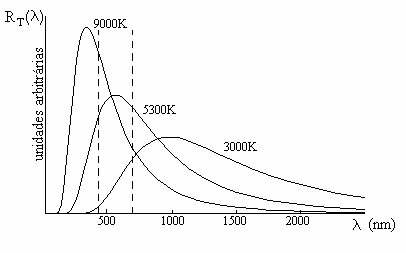 [Speaker Notes: A Fig. 1 representa os graficos da formula de Planck para irradiadores
ideais a tres temperaturas: 3000K, 5300K e 9000K. As escalas verticais foram
ampliadas por fatores convenientes, de modo a facilitar a comparacao entre as tres
curvas; na verdade a diferenca de alturas e muito mais pronunciada. A escala
horizontal foi escolhida de modo a evidenciar a regiao do espectro eletromagnetico
correspondente a luz visivel, que se situa aproximadamente entre 420nm (limite
violeta) e 680nm (limite vermelho), mostrada entre as duas linhas tracejadas
verticais.]
E por que não é verde?
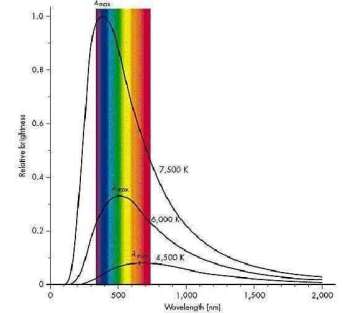 A predominância do verde sobre as outras cores não é tão acentuada como nos casos anteriores.
Além disso, o vermelho e o violeta são igualmente aquinhoados.
Produz, aos nossos olhos, a sensação de luz branca.
[Speaker Notes: Para a temperatura intermediaria, qual seja 5300K, o pico da
radiancia espectral encontra-se no meio do espectro visivel, ou seja, corresponde a luz verde. Mas a predominancia do verde sobre as outras cores nao e tao acentuada
como nos casos anteriores e, alem disso, o vermelho e o violeta sao igualmente
aquinhoados, de modo que, agora, a luz irradiada distribui-se de maneira mais ou
menos uniforme por todo o espectro visivel, o que, aos nossos olhos, produz a
sensacao de luz branca.]
Luz Branca
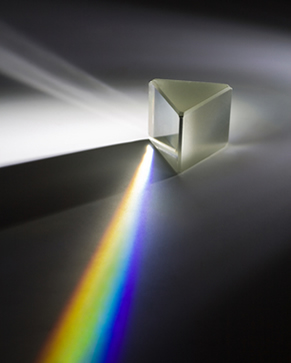 Luz branca pode ser decom- posta.




Para a sequência de cor de objetos incandescentes em função da temperatura, verde é substituído pelo branco
[Speaker Notes: Quando decompomos luz branca fazendo-a passar por um
prisma, obtemos um arco-iris, com as cores na sequencia usualmente descrita
como: vermelho, laranja, amarelo, verde, azul, anil e violeta. Mas, quando descrevemos
a sequencia de cores em funcao da temperatura de objetos incandescentes,
o verde “perde a vez”, sendo substituido pelo branco. Eis porque nao vemos estrelas
verdes...]
E o Sol?
Temperatura efetiva da superfície é 5 778 K.
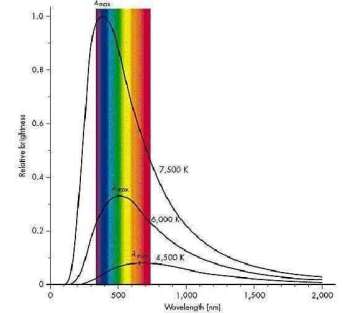 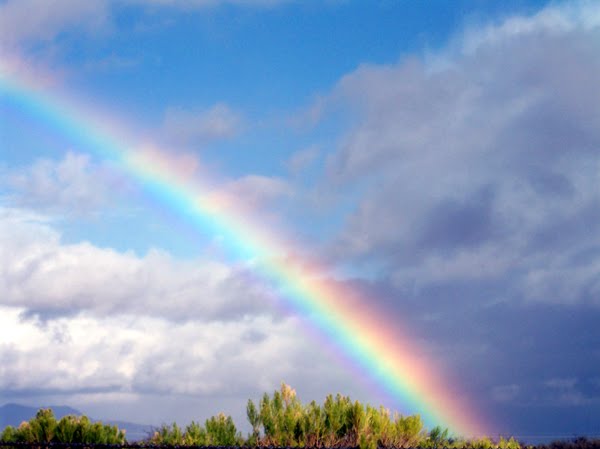 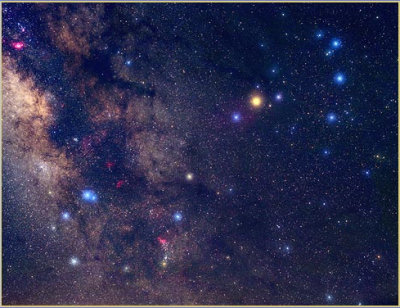 Muito obrigada. 
E bom céu a todos!